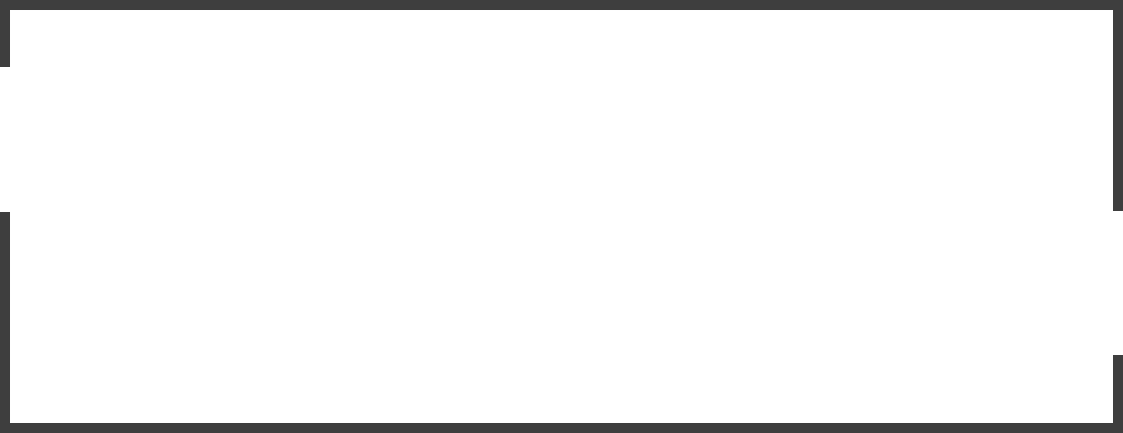 사회복지정책론
DATE : 20.1학기.1주차 비대면수업자료
BY : 사회복지학과 김정기 교수
사회복지정책의 개념을 간단히 정리하면 사회복지정책이란 권위있는 공공기관인 정부가  정책목표(공공의 이익 및 사회적 형평의 실현,  다양한 사회문제의 해결)를 달성하기 위하여 정치적 및 행정적 과정을 거치거나 당위성에 입각하여 공식적, 의도적으로 선택한 미래의 행동지침이다.
사회복지정책의 개념

사회복지정책론은 원론적으로 얘기하면 사회적으로 해소되지 못한 욕구들의 총합인 사회문제를 제도적으로 해결하기 위한 고도의 정치적이고 의도적인 과정이라고 할 수 있다.
앤더슨(J.E. Anderson)은 정책을 미래지향적인 권위적인 공공기관이 내리는 방침이라고 하였다.
사회복지사전에 의하면 사회복지정책이란 넓은 의미에서는 사회복지의 추진, 수행을 위한 국가나 지방자치단체 혹은 기타공사의 여러단체,  기관의 방침(계획)으로 간주될 수 있다.
협의로는 국가나 지방자치단체가 계획하는 사회복지의 목적달성을 위한 방법,  절차등을 포함하는 방침으로 한정하는 경우가 많다.
<제 1장>
사회복지정책에 대한 개관
START
셋째,  정책에는 공공의 이익이라는 특정한 가치가 함축되어 있다.
 

넷째,  정책은 복합적 구성체이다.  정책의 주체만 보더라도 그것은 개인에 의해서 만들어질수도 있으며,  집단에 의해서도,  정부기관에 의해서도 또는 삼자가 함께 어우러져 정책을 만들수도 있는 것이다.
* 사회복지정책의 특징
첫째,  정책은 그 주체가 개인이나 사적 집단이 아니라 공공기관이란 점이다. 

둘째,  정책은 정책목표를 지닌다.  비록 그내용이 분명하지 않거나  표면상으로는  보이지 않는 경우가 있지만 원칙적으로 정책은 정책을 통해서 달성하고자 하는 목표를 지니고 있다.
<제 1장>
사회복지정책에 대한 개관
START
2) 자유의 확대

사회복지정책이 추구하는 가치가운데 자유는 소극적 자유와 적극적 자유로 구분할 수 있는데,  소극적  다른 사람의 강제적 의사로부터의 자유를 의미하는데 비하여, 적극적 자유는 원하는 것을 행하고 자신의 목표를 성취하기위한 자유를 의미한다.
2. 사회복지 정책의 이념
 1) 최저생활의 보장

사회복지정책이 지향하는 궁극적인 목표는 모든국민이 건강하고 문화적인 최저한의 삶을 살아가도록 하는데 있다. 최저한의 삶을 살기위해서는 심신의 건강과 충분한 소득이 전제되어야 한다. 최저생활을 보장하기 위해서는 고용보장과 탄력적인 노동시장의 형성,  최저임금제도의 보장등을 통한 소득보장과 공적의료제도등릐 제도적 수단이 뒷받침되어야한다.
<제 1장>
사회복지정책에 대한 개관
START
4) 삶의 질 향상

복지사회 또는복지국가를 추구하는 궁극적인 목표는 삶의 질을 향상시키는데 있다.

과거의 전통적인 사회복지정책이 국민최저한을 보장하는 것이었다면 현대 사회복지정책은 한단계 진일보한 삶의 물질적 풍요와 심리적 충족감을 기본요소로 하는 삶의 질향상을 추구하고 있다.
3) 사회적 형평성 추구

모든 국민의 인격존중과 행복한 삶을 보장하기 위해서는 사회적 자원의 공평한 배분과 사회복지제도에 의한 공정한 분배가 실현되어야 한다.   사회적형평성문제를 해소하기 위해서는 현대국가들은 다양한 방법,  예를 들어 누진적 직접세제의 도입,  상속재산에 대한 증세  부족한 소득에 대하여 공적소득이전방식인 보충급여방식등을 운영하고 있다.
<제 1장>
사회복지정책에 대한 개관
START
인간의 존엄성을 구현하는 가치개입적 정책

사회복지가 지향하는 목표는 인간존엄성의 구현이므로  사회복지란  하나의 가치개념이라고 할 수 있다.  가치란 과학적으로 증명될 수 있는 성질의 것이 아닌  사람들이 옳고 그른것,  좋고 나쁜 것에 대한  각자 자신들의  개념에 따라 결정해야 할  선택이다.
사회복지정책의 특성
 1)  역동적인 정책

정부는 사회복지정책을 통하여 사회문제를 해결하려고 한다.  그러므로 정책은 사회적환경에 바람직한 변화를 야기하여 사회적 질서를 비롯한 정치적 안정을 이루려는 경향을 보이기도 한다.  그러나 이와같은 새로운 질서의 구축은 한편으로는 새로운 사회문제의 출현을 의미하기도 한다.
<제 1장>
사회복지정책에 대한 개관
START
소득 재분배정책

사회복지정책은 한정적인 사회적 자원을  제도적인 방법으로 소득을 사회적 형평성에 의하여  분배하는 정책이다.  정부는 소득을 재분배하기 위해서는  다양한 납세자로부터  소득비례적인  갹출방법을 통하여 세금을 징수하고 사회매 불평등을 완화하기 위하여 지출하는 방식으로 사회적 형평성을 유지하려고 한다.
인간지향적 정책

사회복지정책의 기본가치는 인간의 존엄성을 실현하기 위한 정책이러야 한다.  따라서 국가의 구성원인  국민이라면 누구나 인간으로서의 존엄성을 보장 받을 수 있는  적정한 생활이 보장되어야 한다.
<제 1장>
사회복지정책에 대한 개관
START
4.  사회복지정책의 기능
동태적인 과정을 거쳐 이루어진 사회복지정책은 다음과 같은 여러가지 기능을 수행한다.

첫째,  사회복지정책은 사회문제해결을 위한 노력의 산물이다.  

둘째,  정책은 일관성 있는 행동지침을 제시해 준다.  정책은 그 자체가 하나의 행동 노선을 담고 있기 때문에  그에 관련된  개인들의 행동을 위한  지침 역할을 수행한다.
소득재분배는  두가지 경로를 통하여 이루어지는데  하나는 공적제도이고  다른 하나는 사적제도이다.

공적제도는  정부에 의하여 실시되는 소득이전제도로서 사회보험,  사회복지서비스,  조세가 이에 속한다.

사적제도는  민간부문 안에서 자발적인 동기에 의하여 이루어지는 현금이전,  친인척 또는 가족 구성원간에  이루어지는 소득이전,  각종 민간 보험이나  기업복지도 민감부문이라는 점에서  이에 포함된다.
<제 1장>
사회복지정책에 대한 개관
START
다섯째,  정책은 처방적 기능을 지니고 있다.  일단 구성된 정책은  사회에 대한 하나의 가치체계로서 ,  목표체계로서,  행동체계로서  규범적이고  처방적인 기능을 하게 된다. 

여섯째,  정책은 사회의 여러이익을 조정하고  통합하는 기능을 수행한다.  

일곱째,  정책은  사회를  안정화 시키는 기능을 수행한다.
셋째,   정책은  변동을 일으키기도 한다.  정부는  정책을 통하여  사회문제를 해결하거나  변화를  유도하기도 한다.

넷째,  정책은  사회를 재구성하는 기능을 한다.  정책을 통하여  사회문제를 해결한다는 것은  새로운 사회문제를 형성하는 것이다.
<제 1장>
사회복지정책에 대한 개관
START
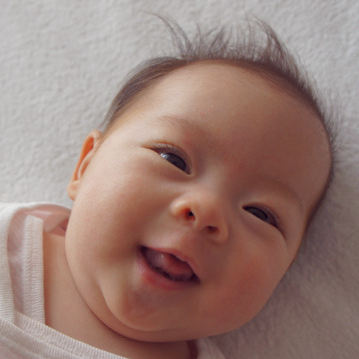 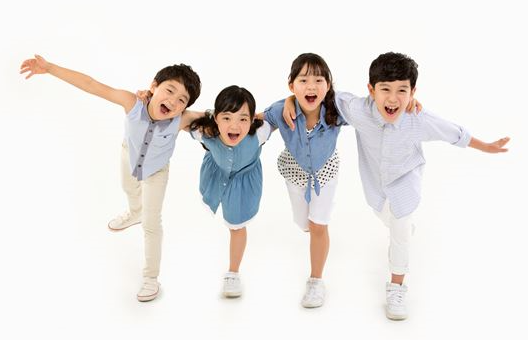 교육자료를
잘 읽어보셨나요?
코로나 19로 인해
첫 수업을 이렇게
비 대면으로 하게 되어 
아쉽습니다. 
사회복지정책론은 
정책에 대한 전반적인 기초 이론들을 배우고
다양한 사회복지정책분야에 대하여 살펴보는 학문입니다.
한 학기 동안 열심히 
공부해봅시다.
복지
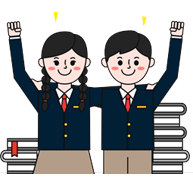 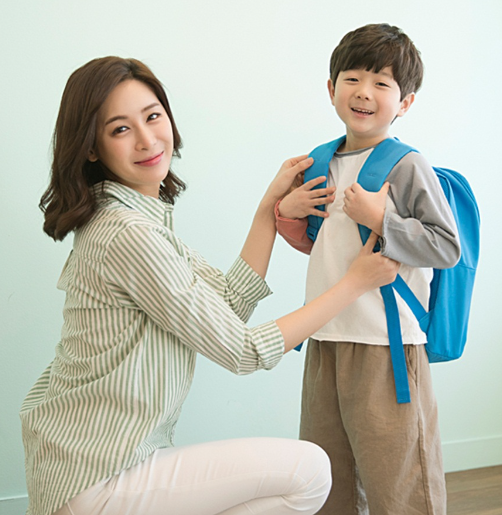 FINISH
MYPRESENTATIONTHANK YOU
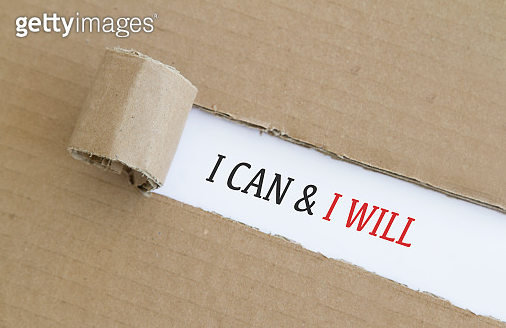